Hanna P, Shivkumar K, Ardell JL
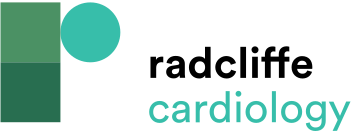 Figure 2: Intervention Sites within the Cardiac Autonomic Nervous System for the Treatment of Heart Failure
Citation: Cardiac Failure Review 2018;4(2):92–8.
https://doi.org/10.15420/cfr.2018.20.2
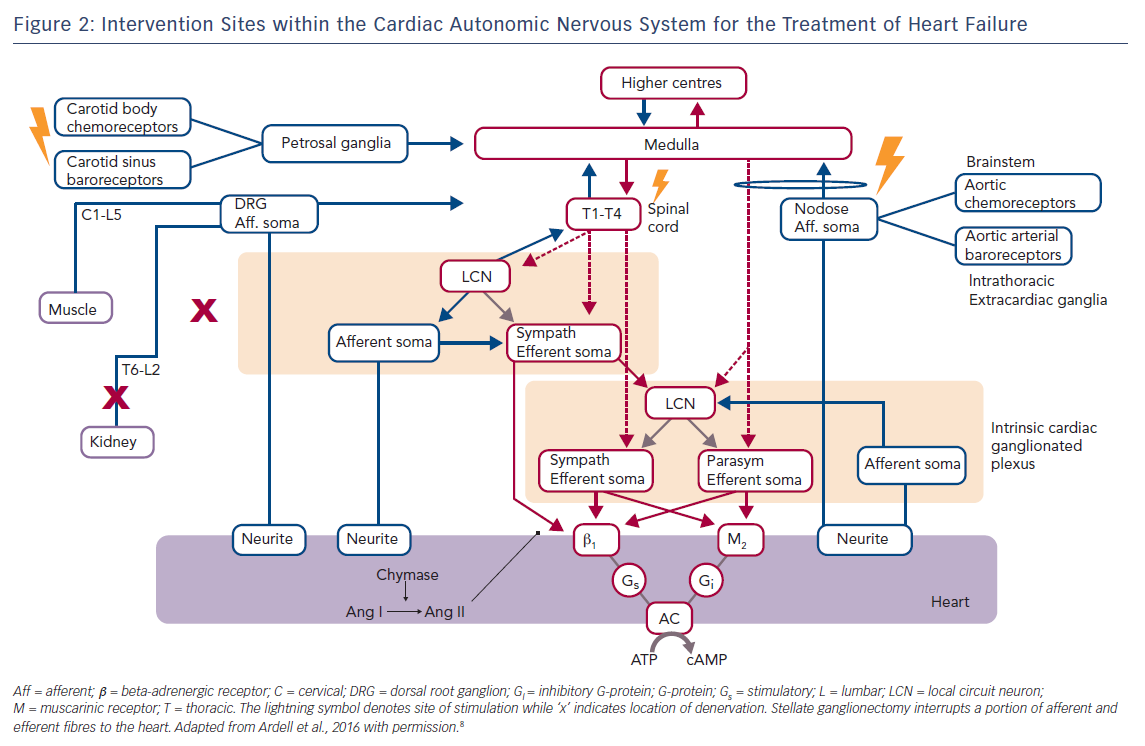